Professionelles Projektmanagement in der Praxis
- Mit digitalen Unternehmensgründungsprojekten 

Prof. Dr. Harald Wehnes
Templates: Phasen- und Meilensteinpläne
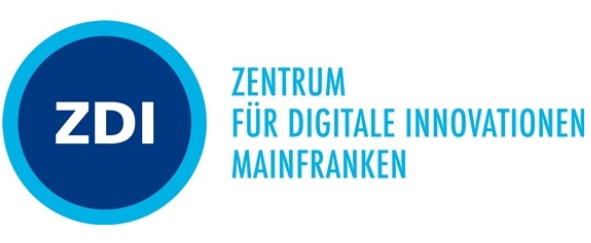 Servicezentrum 
Forschung und 
Technologietransfer (SFT)
Partner:
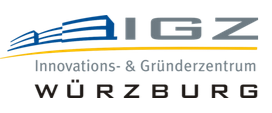 Phasenplan: Vorlage 1
2023
Apr
Jun
Mai
Jul
P1: 
Phasenname 1
M0
M1
P2: 
Phasenname 2
M2
P3: 
Phasenname 3
M3
2
Phasenplan: Vorlage 2
2023
Jan
Feb
Mrz
Apr
Mai
Jun
Jul
Aug
Sep
Okt
Nov
Dez
3
Phasenplan: Vorlage 3
2024
2023
Jan
Feb
Mrz
Apr
Mai
Jun
Jul
Aug
Sep
Okt
Nov
Dez
4
Phasen-Meilensteine: 3 Jahre
Start
Meilenstein1
Ende
Meilenstein2
5
Phasenplan: Vorlage
2023
Mai
Juli
April
Juni
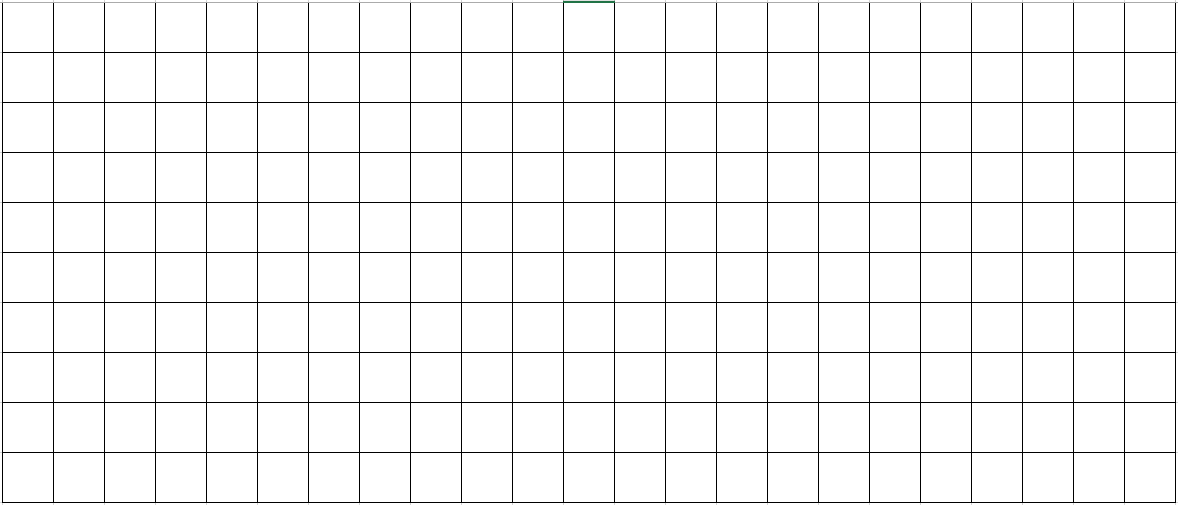 6